PMC-XG 5-4: Initial rate Honokiol-in-house SIRT3 
Km, NAD+, Vmax, NAD+
Standard curve using synthesized deacetylation AMC peptide
Standard curve using synthesized deacetylation AMC peptide
Michaelis-Menten (uM)
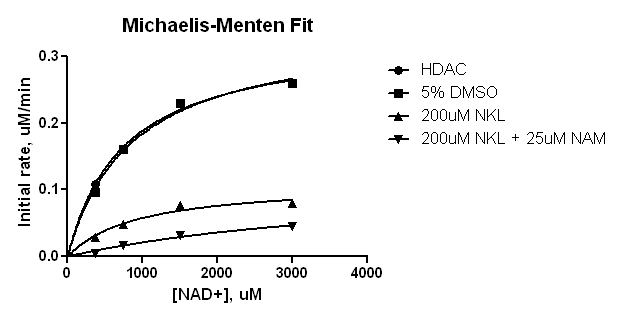 Mixed inhibition-uM 
In the presence of 200uM HKL
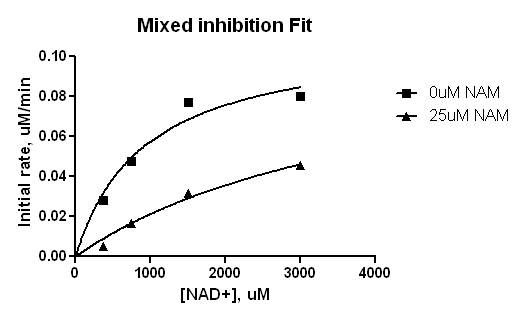 Remarks

The addition of 5% DMSO does not change Vmax,NAD+, but increases  Km,NAD+ ~16%.
The addition of 200uM Honokiol increased Km,NAD+ ~4.9% and decreased Vmax,NAD+ ~67.9%.
The addition of 25 uM NAM in the presence of 200uM Honokoil significantly affect on Km,NAD+.
The data of 0 uM NAM and 25 uM NAM in the presence of 200uM Honokiol was fitted into Mixed inhibition model. 

The data are based on one time experiments, no repeat.